Potential beneficiaries of a better coordinated European polar research vessel fleet
ERVO Workshop
Hamburg
11.06.2019
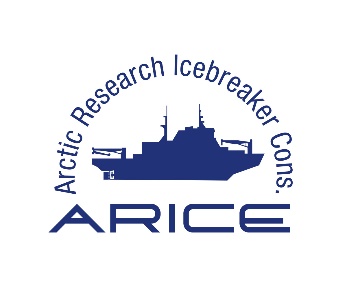 Introduction
Increased demand for accurate sea-ice and weather forecasts, information on the environmental status of the Arctic Ocean, and predictions for future conditions in the region. 
SAON, IASC, ASM, AC, national Arctic policies, industry etc.

Need for international coordination in establishing the sustained Arctic Ocean observing system affirmed politically and scientifically. Yet, polar research infrastructures remain largely national assets with limited possibilities international coordination
Beneficiaries of a better coordinated European PRV fleet
Research, monitoring and observations 
PRV and RI operators 
Institutions and funding agencies 
Society
1. Research, monitoring and observations
A better coordinated PRV fleet would benefit research, monitoring and observations by leading to:

Sustainability of monitoring systems
Possibilities to use multiple vessels in the same programme
Maximising synergies and cooperation between Arctic and Antarctic research communities: 
Increased geographic scope of PRV operations: 
Strengthening of international research networks.
2. PRV and RI operators
Operators of PRVs and RIs would benefit from the harmonization of the polar vessel fleet through:

Avoidance of duplication of efforts
Cost-sharing
Optimizing the use of infrastructures
Continued, coordinated long-term planning for operators of PRVs
Better coordination and cooperation of the supply of Antarctic research bases
3. Institutions and funding agencies
Harmonized European Arctic Research fleet would:

Allow funding agencies from countries which do not own or operate a PRV but with strong polar programmes, to invest in polar science without committing to the high costs of constructing, operating and maintaining such costly infrastructures
Allow the co-design and co-funding of international expeditions tackling common interests
Reduce operating costs by better use of the infrastructures and avoiding or minimizing transits
4. Society
A coordinated European PRV fleet would benefit the European society through:

Improved observational services
Facilitating adaptation to climate change 
Better usage of public resources
Confidence and peace building through science diplomacy
Summary
A coordinated PRV fleet would benefit a range of stakeholders, in a “win-win” situation by:

Facilitating the international coordination and execution of research interests especially to regions where data is missing.
Allowing international participation through international leveraging of funds and co-design of expeditions.
Reducing PRV and RI operating costs by providing the most advantageous combination of cost, quality and sustainability for these infrastructures
Providing the necessary data, knowledge and observation for resilient and sustained adaptation to the changing global climate.